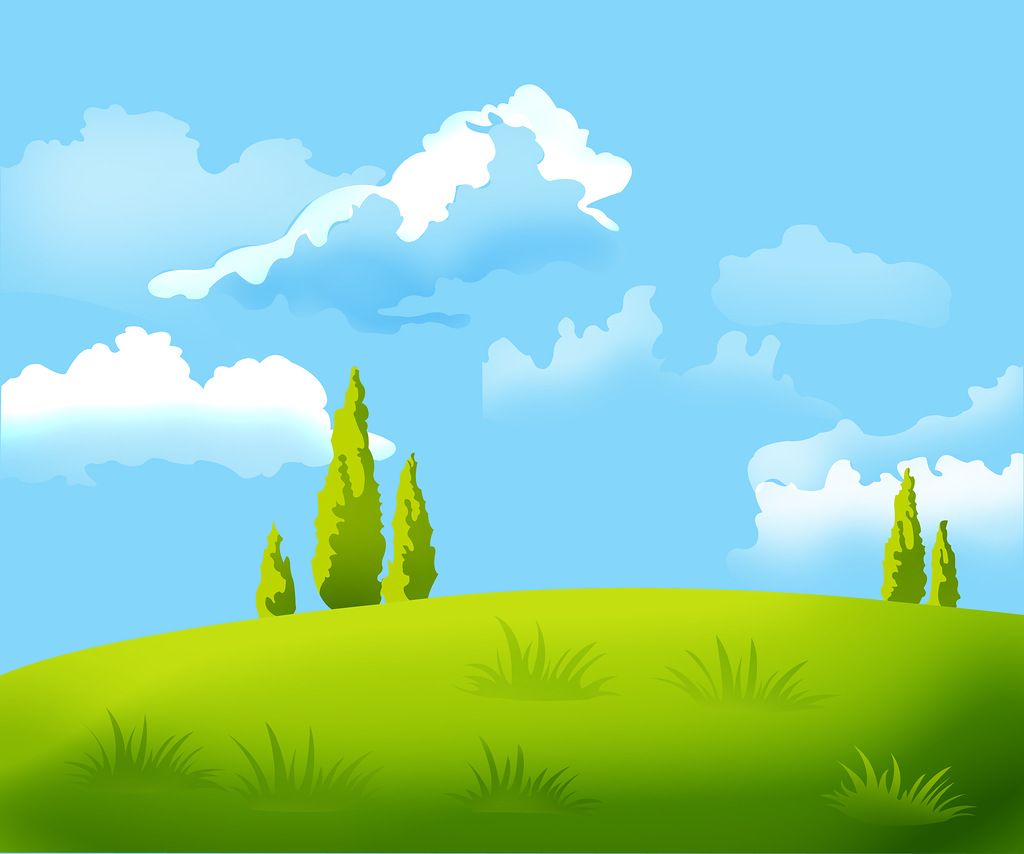 Муниципальное бюджетное дошкольное образовательное учреждение 
детский сад «Олененок»
Занятие по физической культуре для детей старшая группы
«Пятнашки»
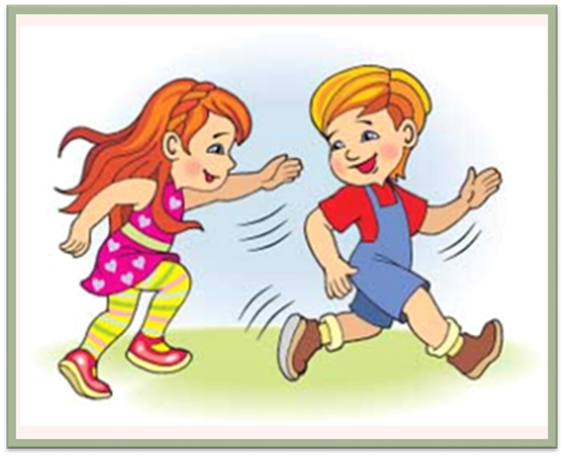 Подготовила:
Инструктор по физической культуре
Быкова Э.В.
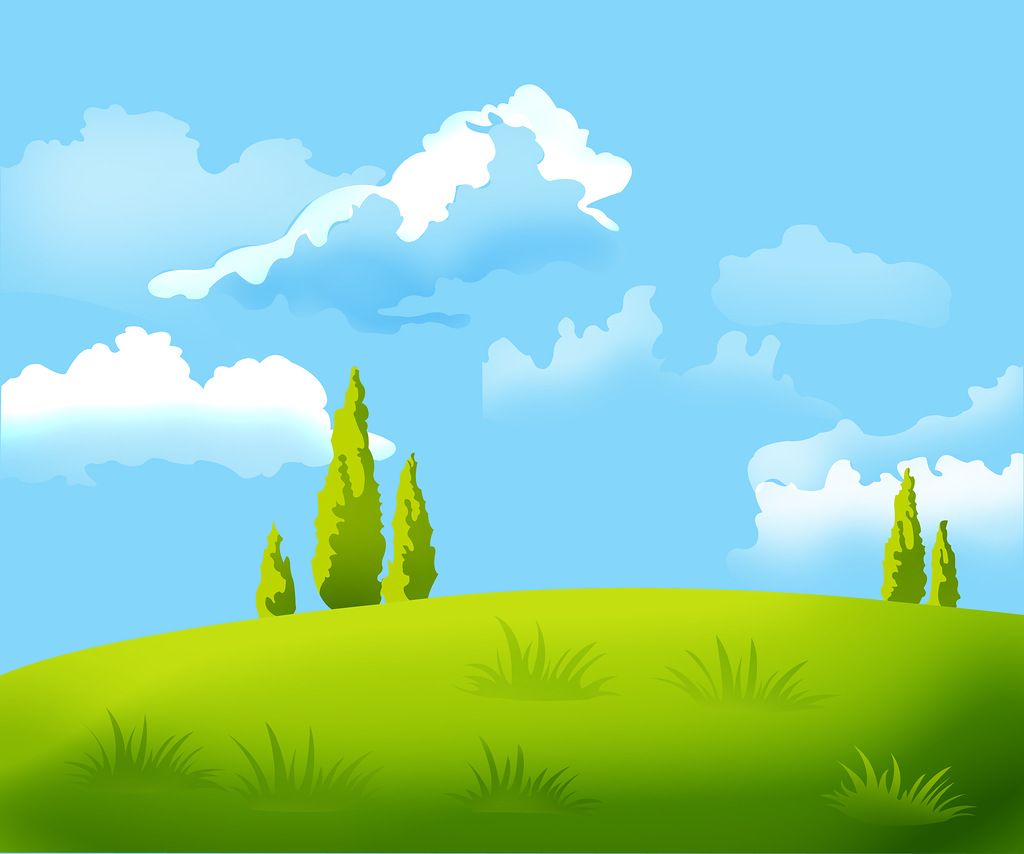 Задачи
упражнять детей в ходьбе и беге колонной с остановкой по сигналу воспитателя, в беге врассыпную; 
закреплять исходное положение при метании мешочков в вертикальную цель; упражнять в ползании и равновесии.
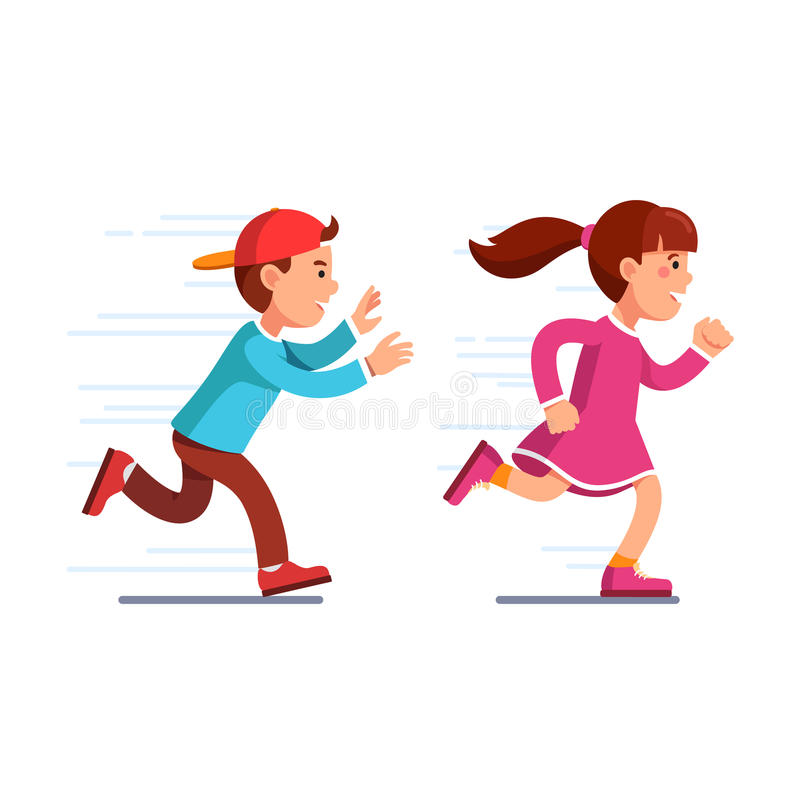 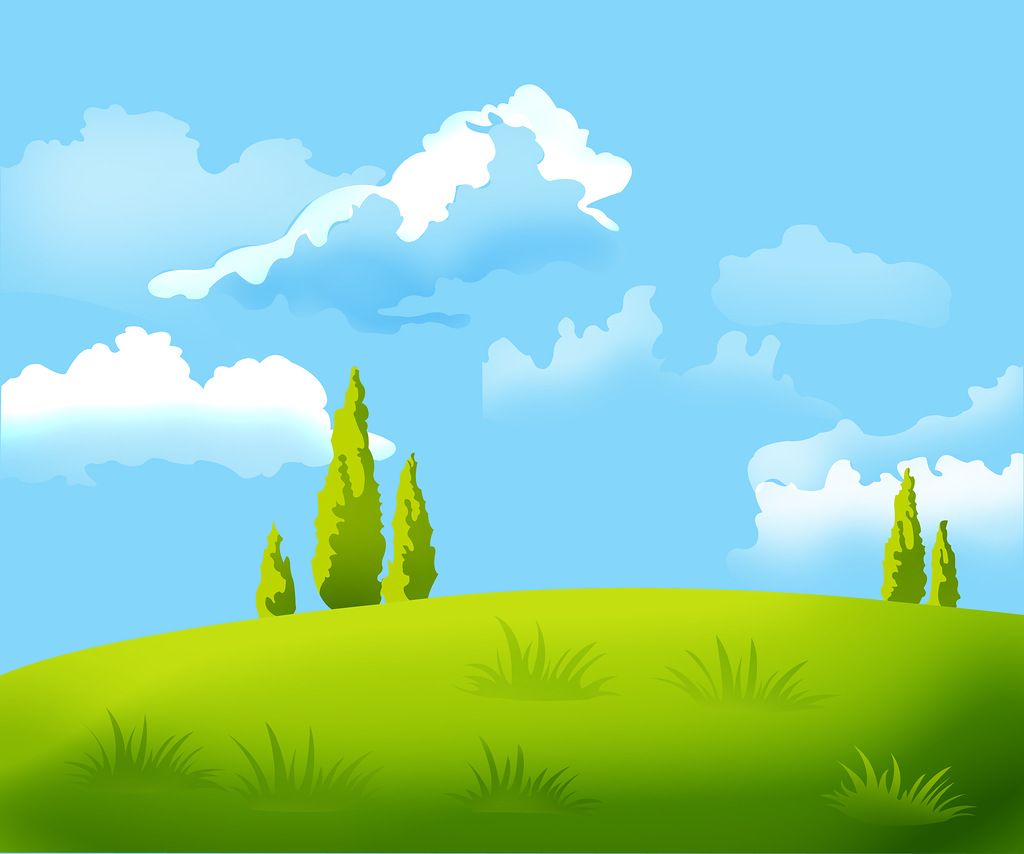 I часть
Построение в шеренгу, 
перестроение в колонну
Ходьба в колонне по одному с выполнением заданий по сигналу воспитателя; 
ходьба с перешагиванием через кубики, 
бег с перепрыгиванием через кубики (по одной стороне кубики положены на расстоянии 40 см один от другого, по другой—на 70—80 см).
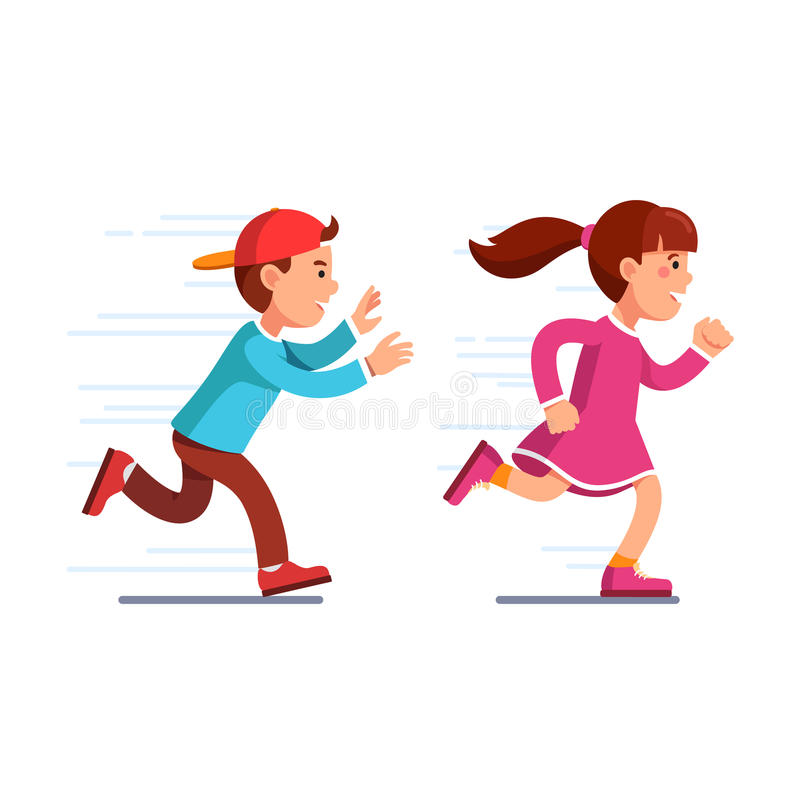 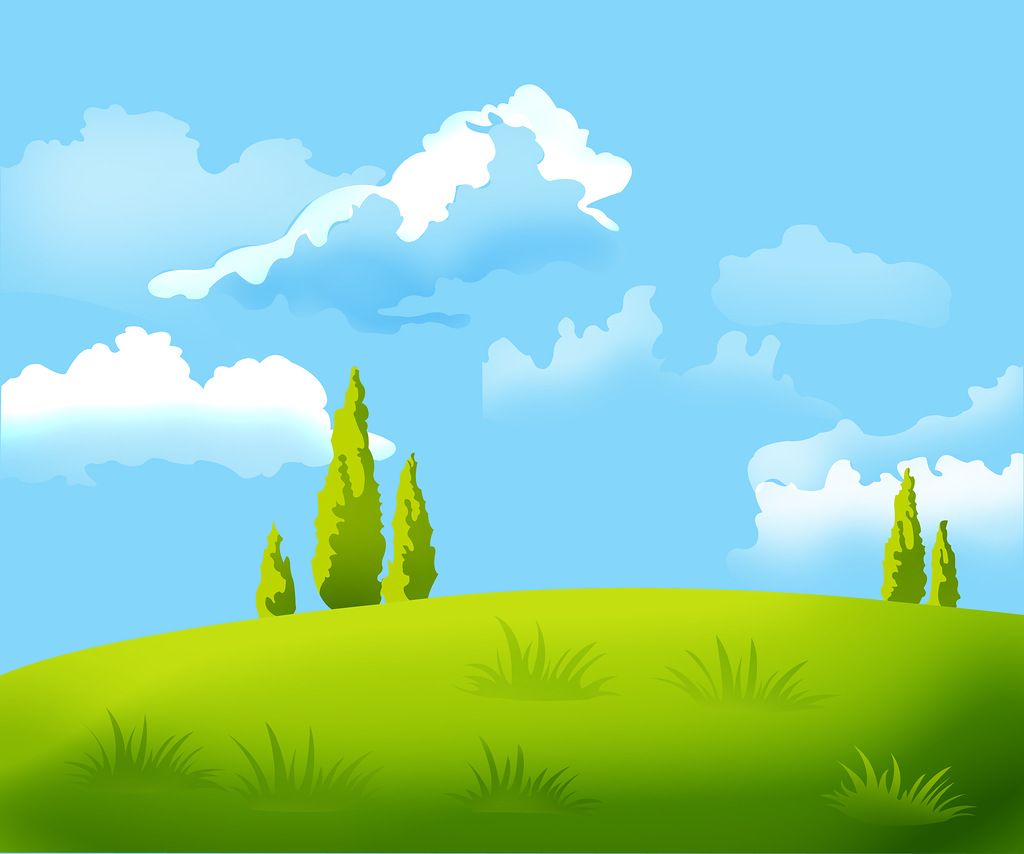 Общеразвивающие упражнения 
с малым мячом
1. И. п. — основная стойка, мяч в правой руке; 1 — руки в стороны; 2 —руки вверх, переложить мяч в левую руку; 3 — руки в стороны; 4 — исходное положение (6-8 раз).
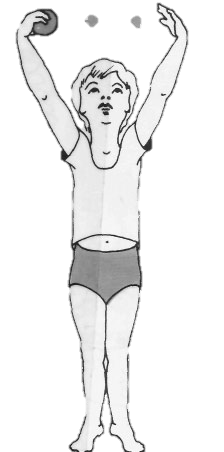 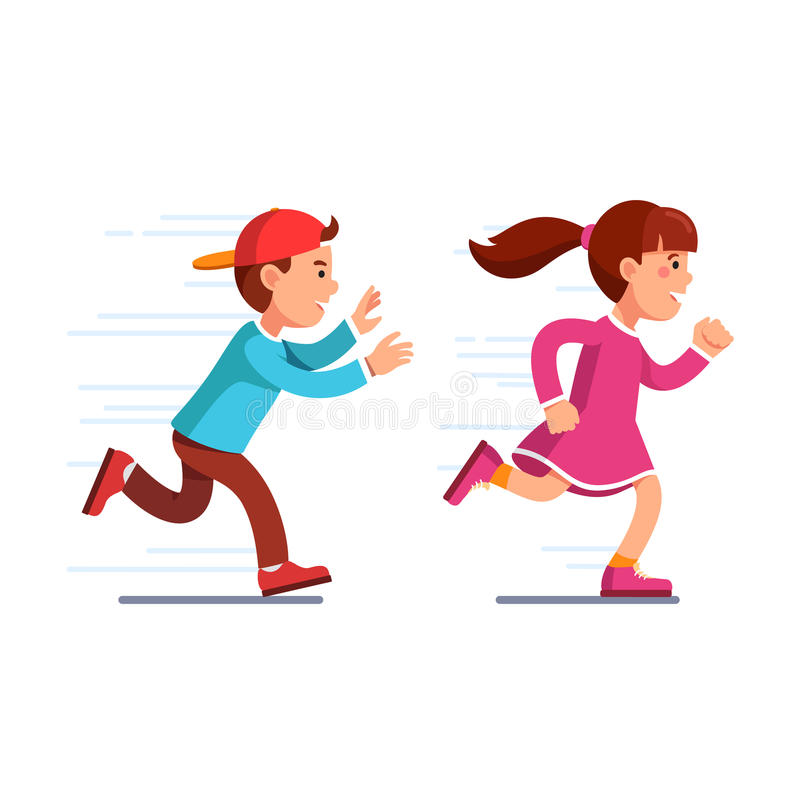 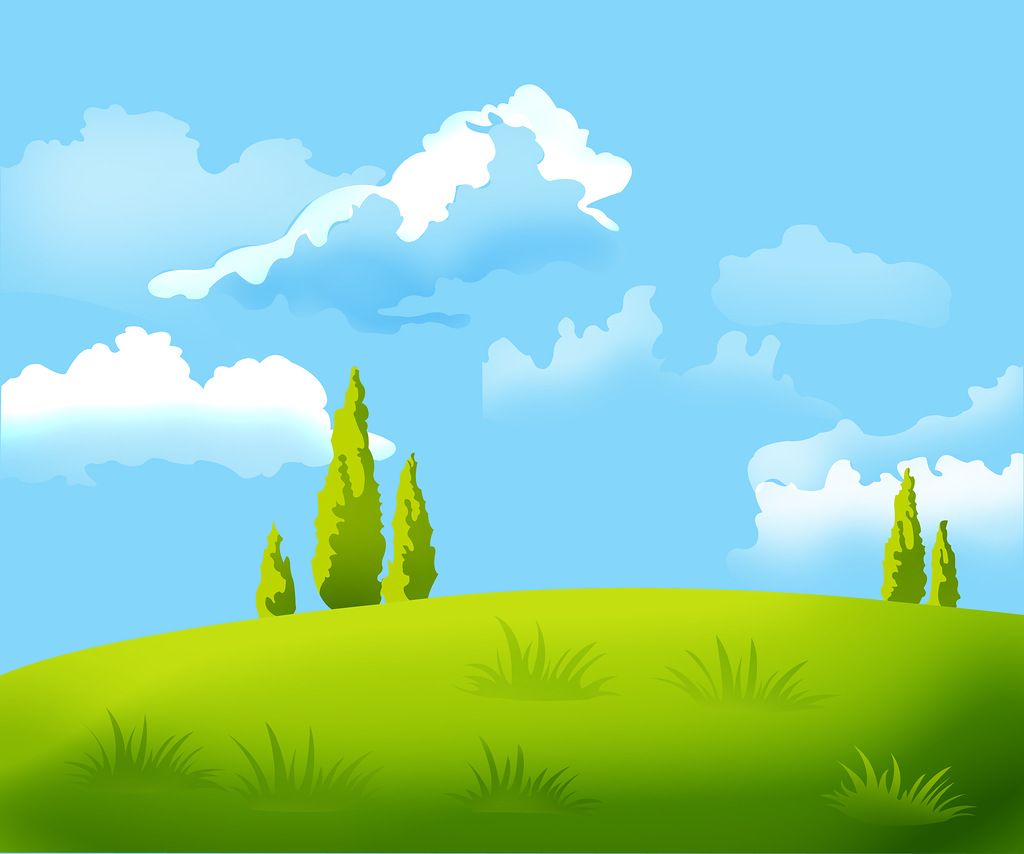 Общеразвивающие упражнения 
с малым мячом
2. И. п. — стойка ноги на ширине плеч, мяч в правой руке. 1—2 — наклон вперед, прокатить мяч от одной ноги к другой; 3—4 — исходное положение (6 раз).
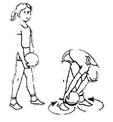 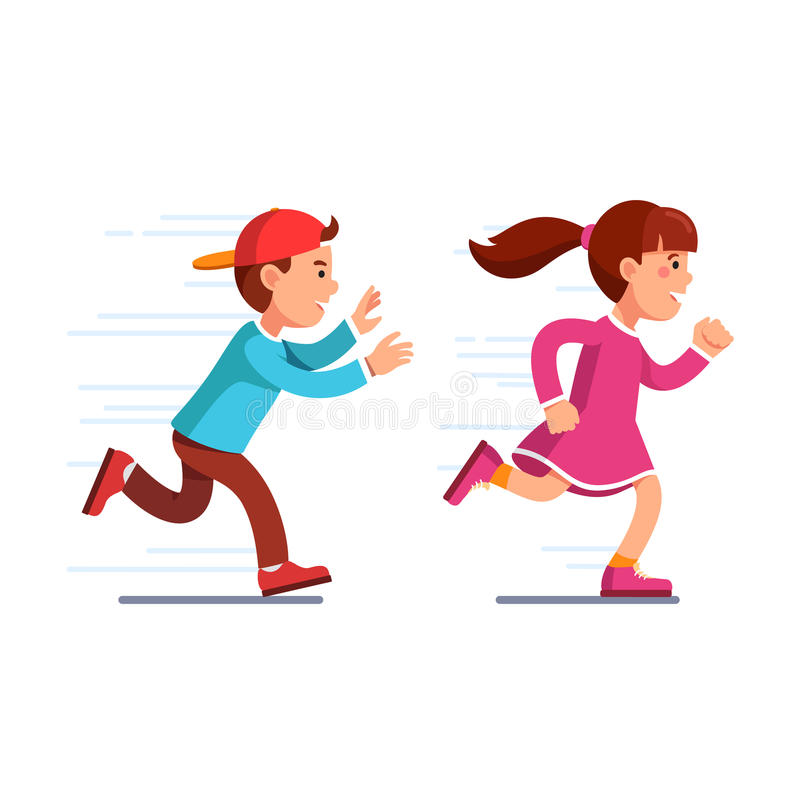 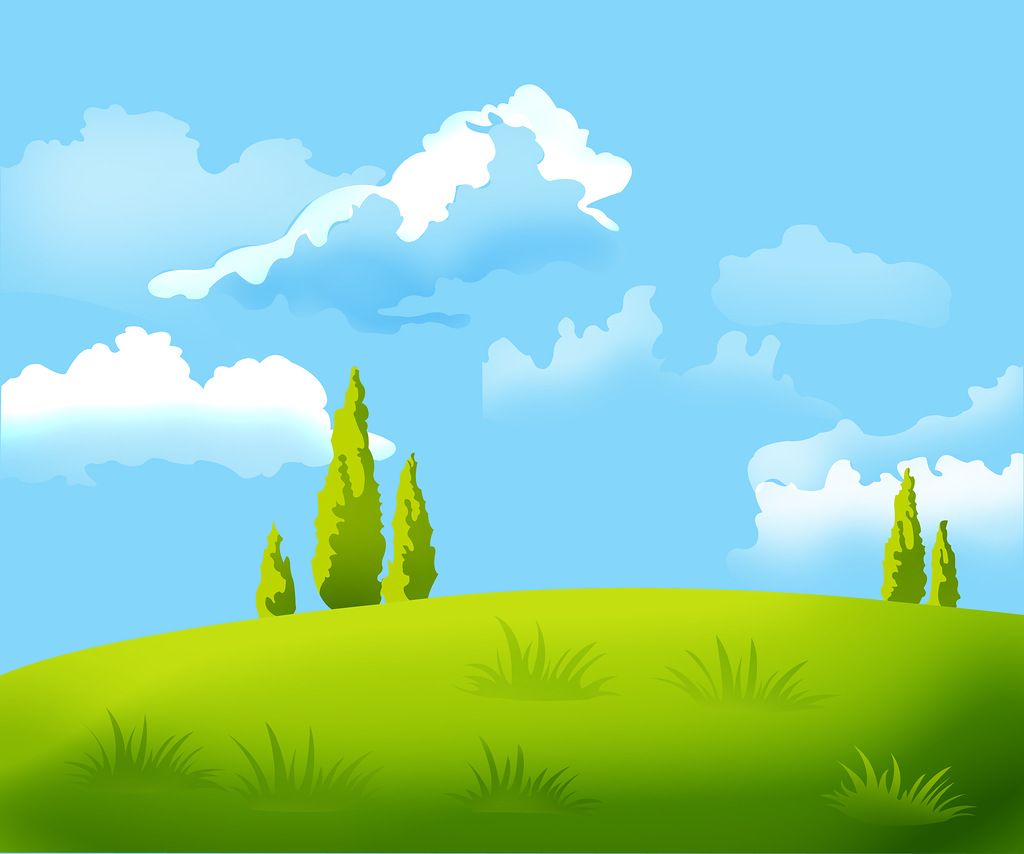 Общеразвивающие упражнения 
с малым мячом
3. И. п. — сидя, ноги согнуты в коленях, мяч в правой руке. 1 — прокатить мяч пол коленом и поймать левой рукой; 2 — прокатить мяч под коленом и поймать правой рукой (8 раз).
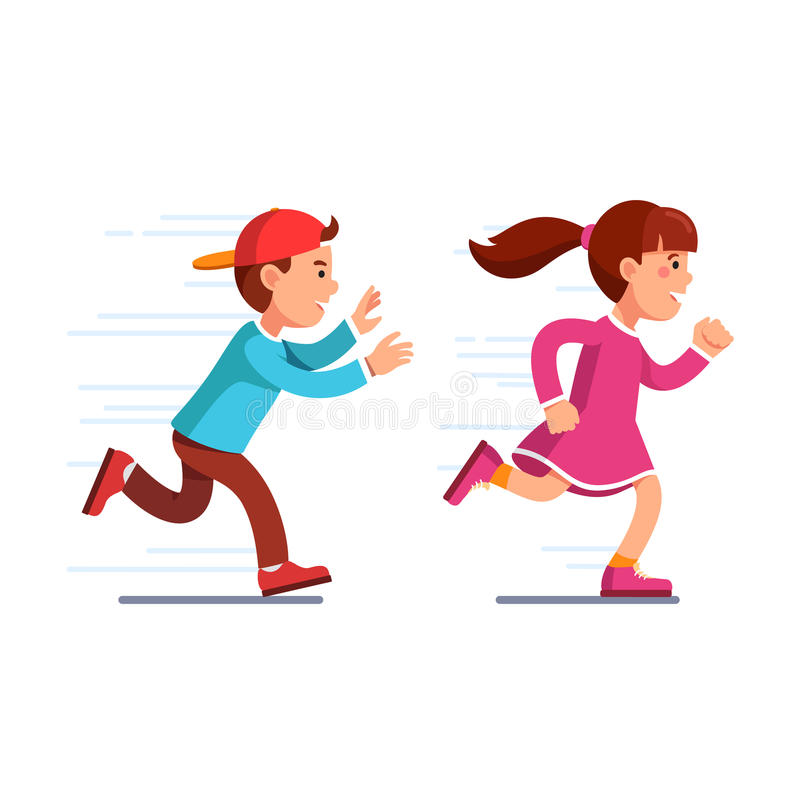 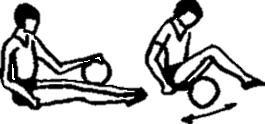 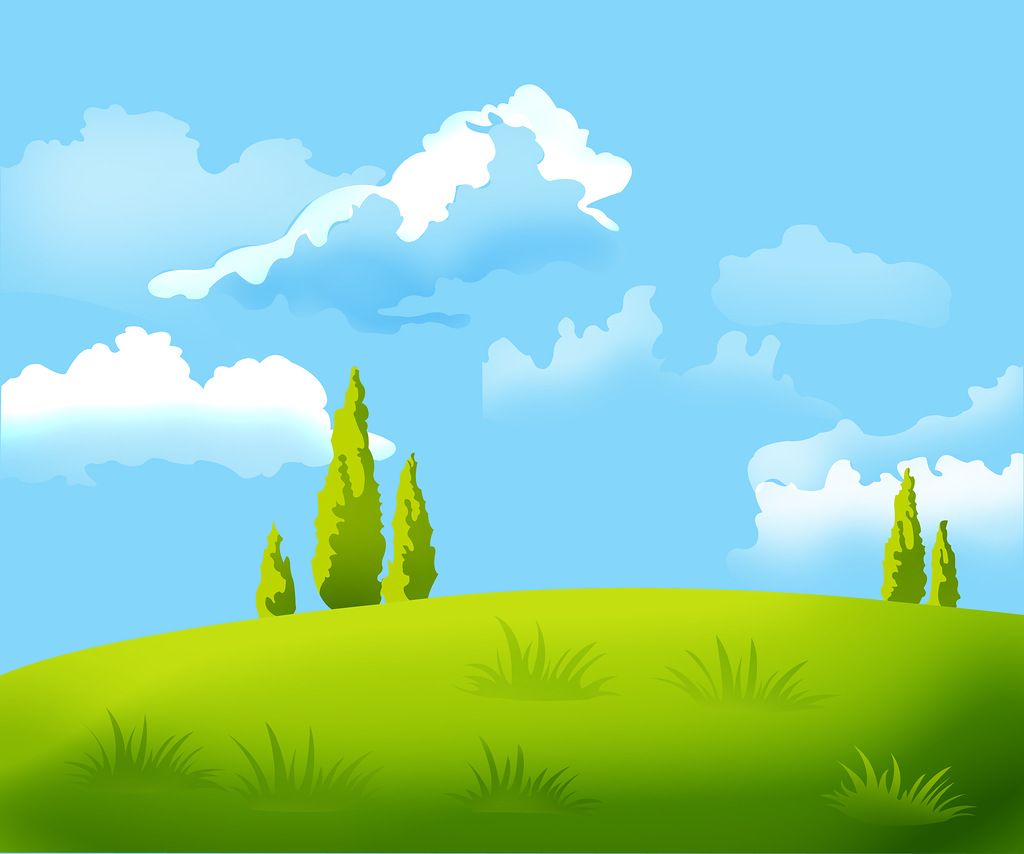 Общеразвивающие упражнения 
с малым мячом
4. И. п. — основная стойка, мяч в правой руке. Подбрасывать мяч вверх невысоко поочередно правой и левой рукой, ловить двумя руками (10 раз подряд).
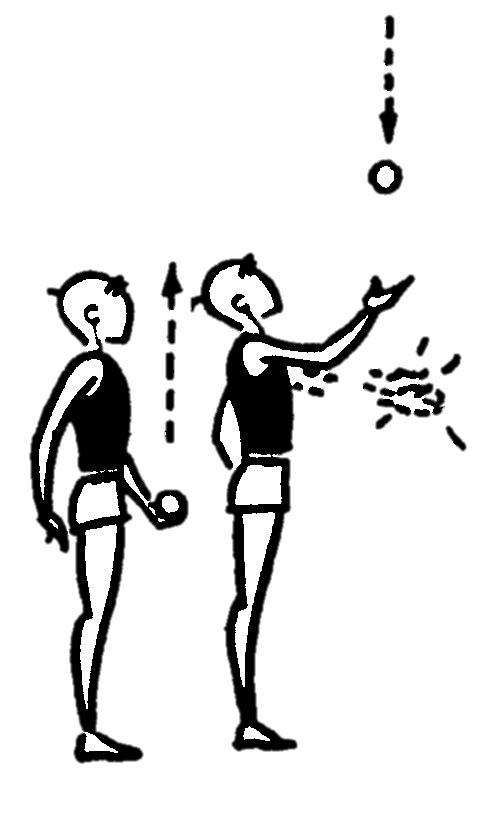 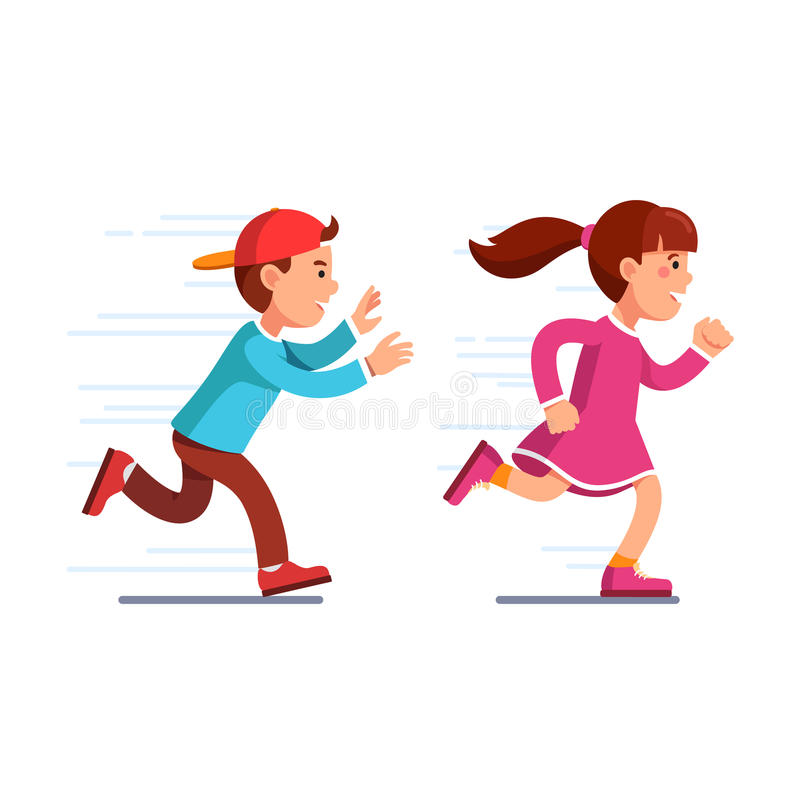 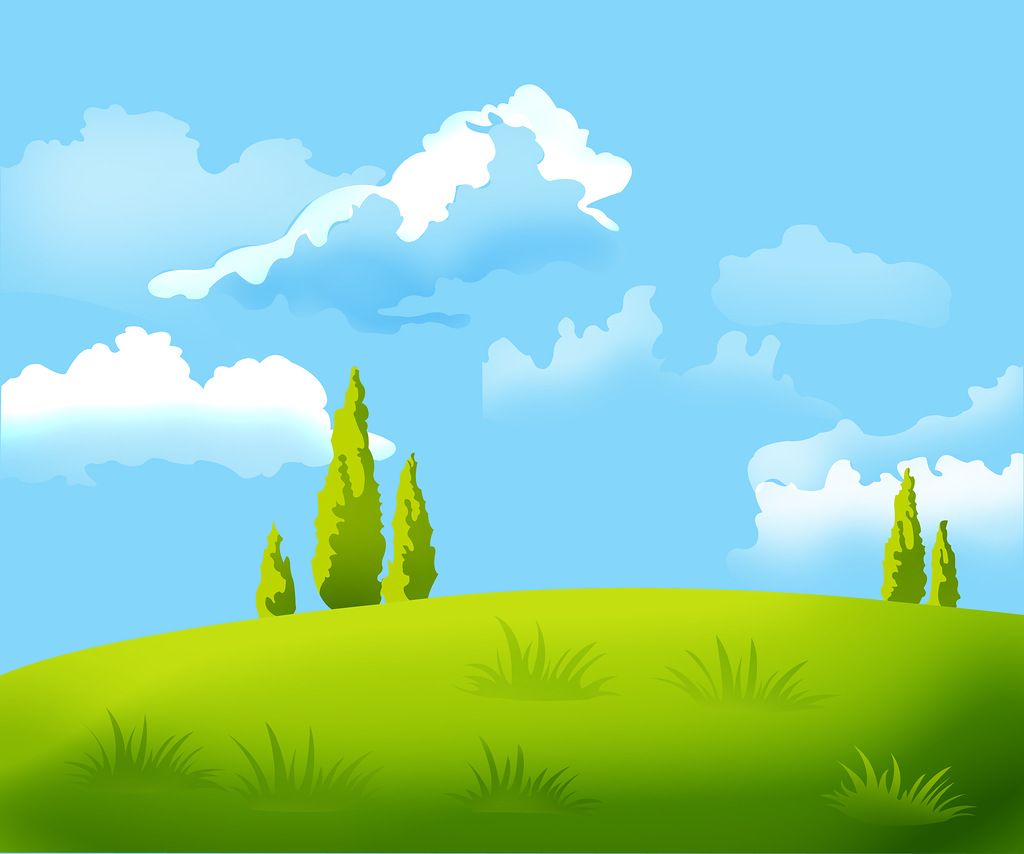 Общеразвивающие упражнения 
с малым мячом
5. И. п. — стойка ноги на ширине плеч, мяч в правой руке. Ударять мячом о пол у носков ног одной рукой, ловить двумя руками (10 раз).
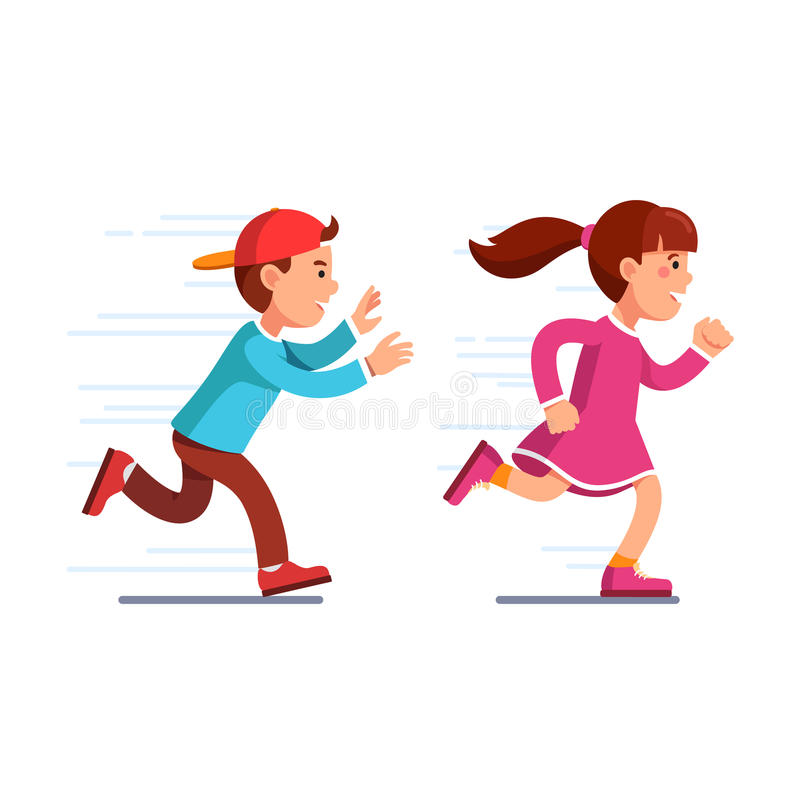 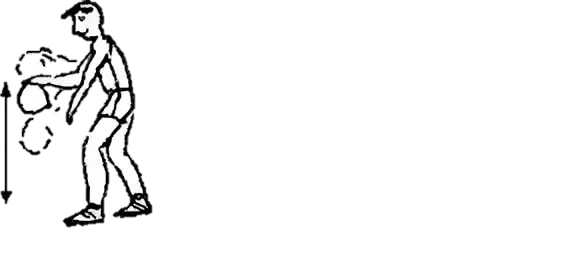 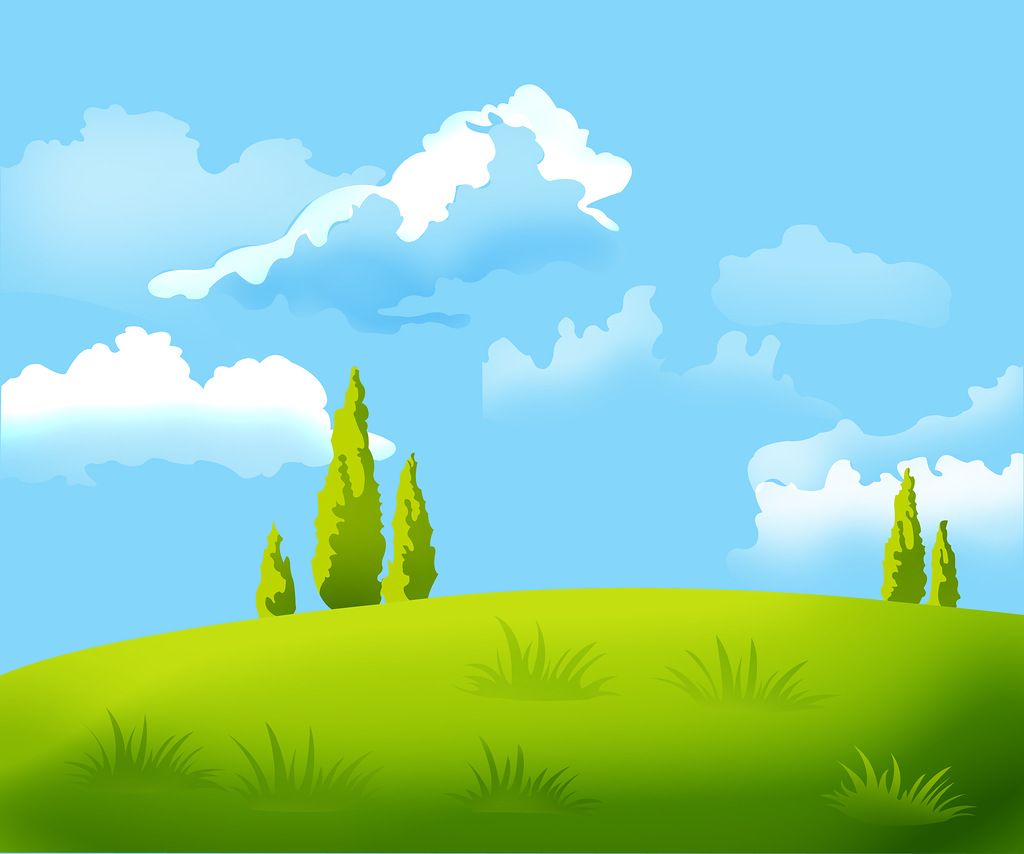 Общеразвивающие упражнения 
с малым мячом
5. И. п. — основная стойка, мяч в правой руке. Прыжки на правой и левой ноге вокруг своей оси в одну и другую сторону (по 3 раза).
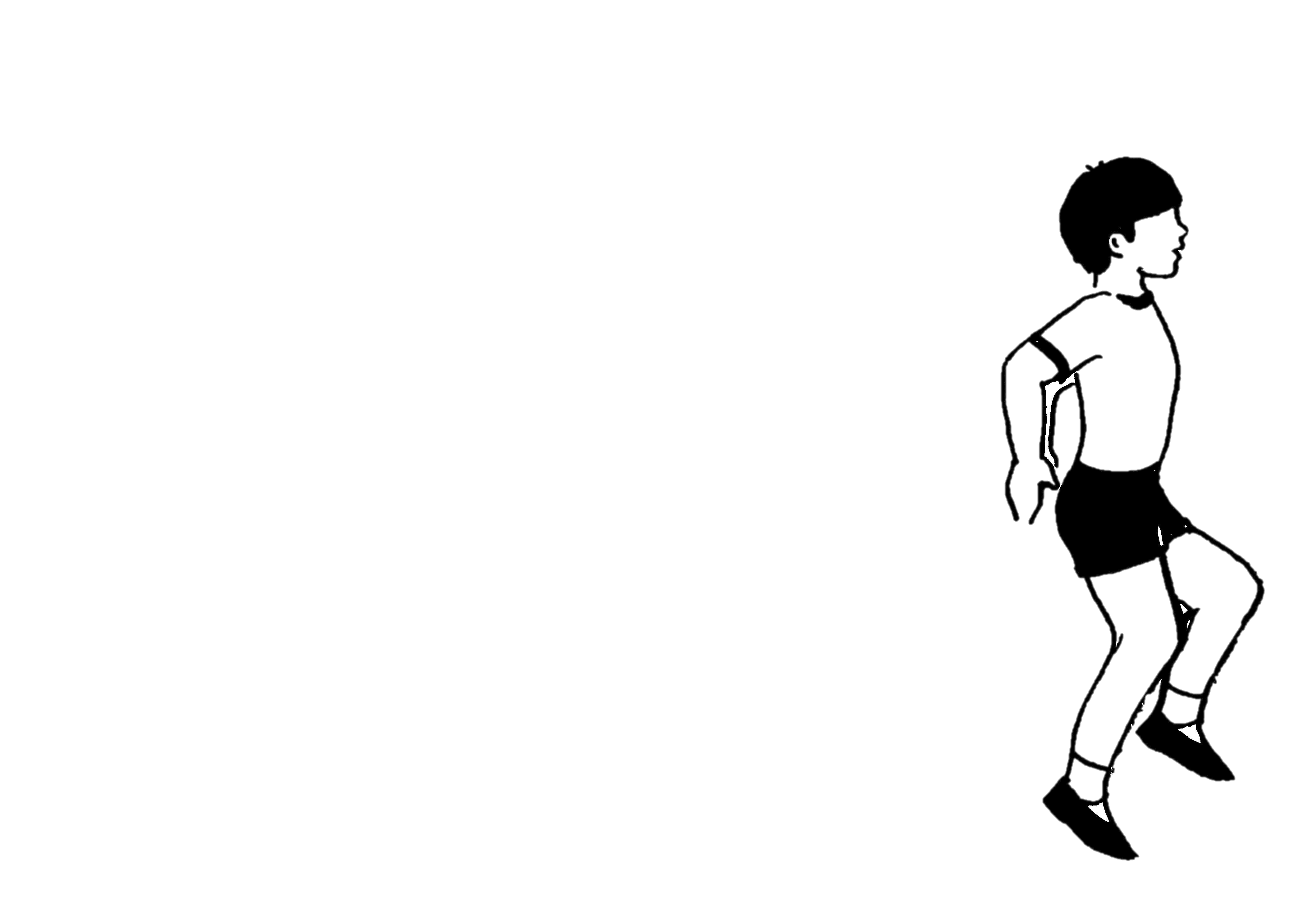 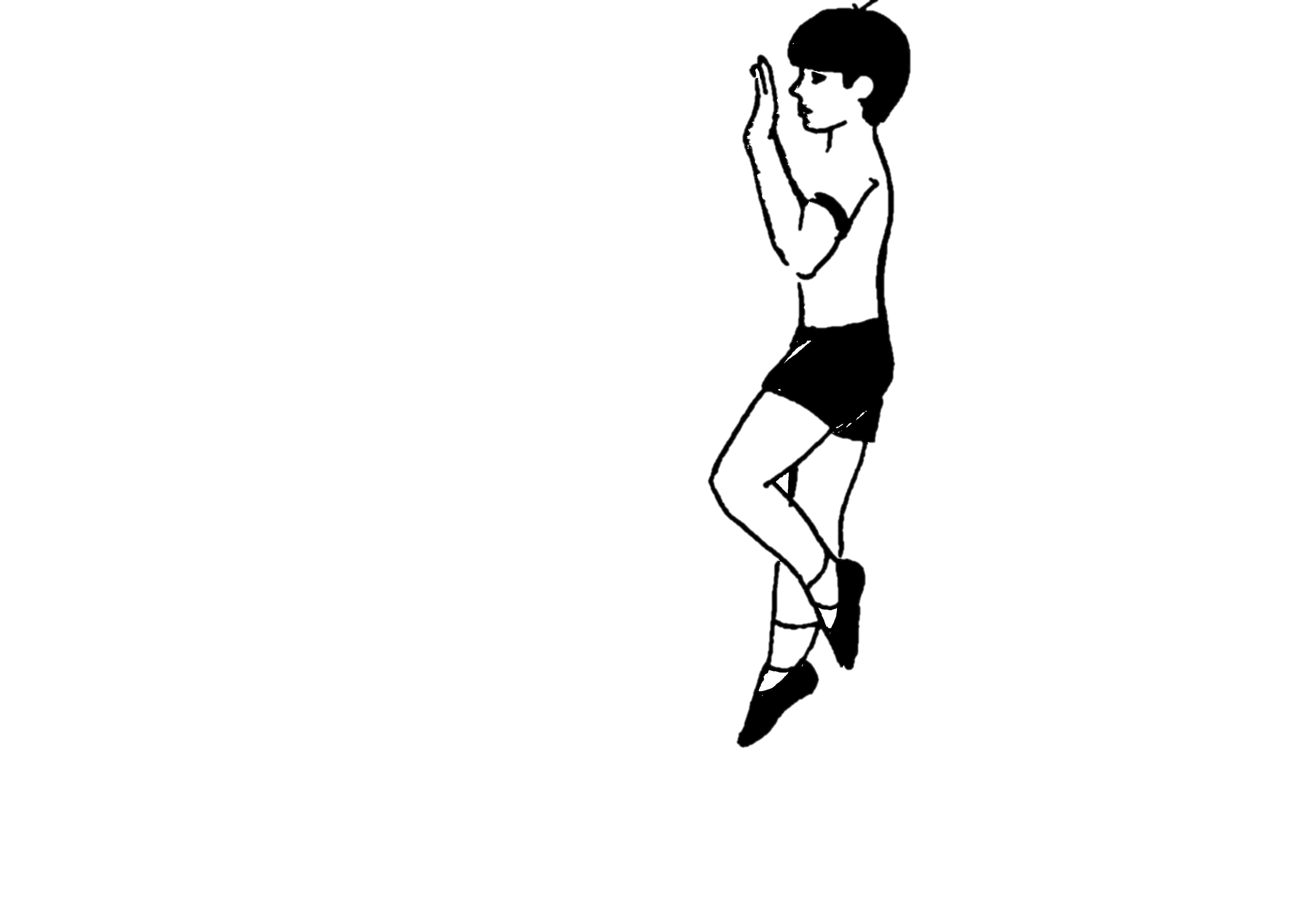 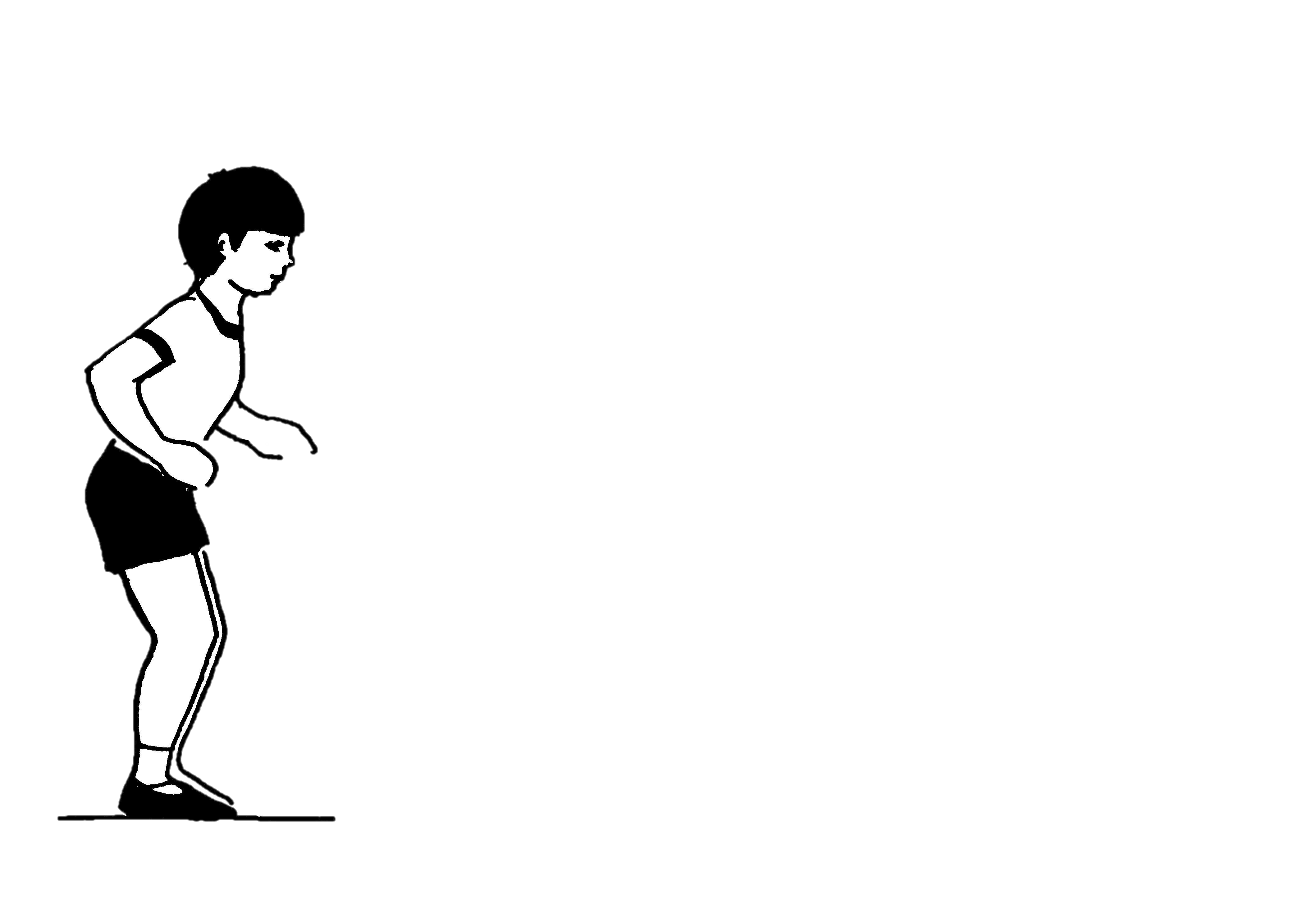 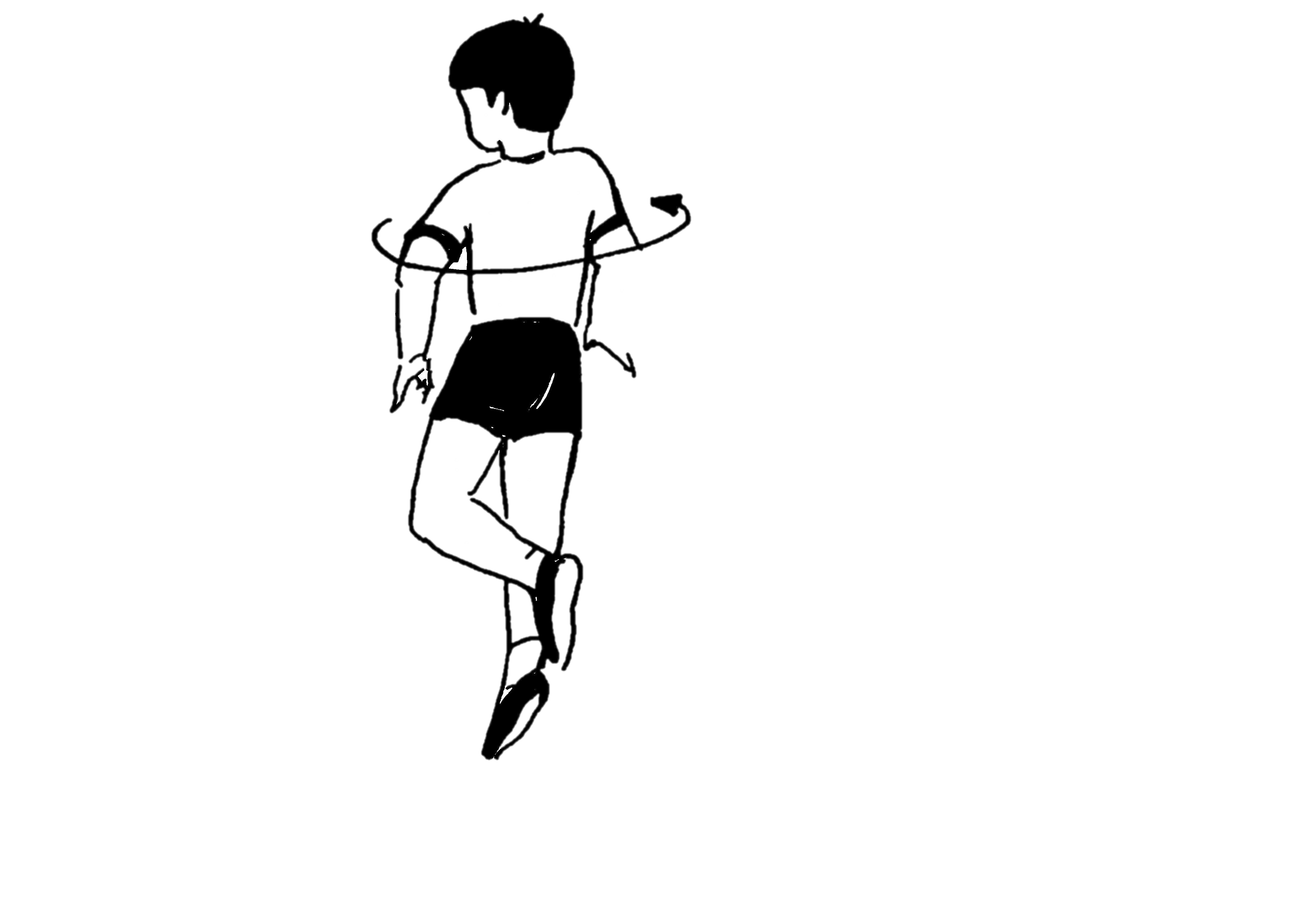 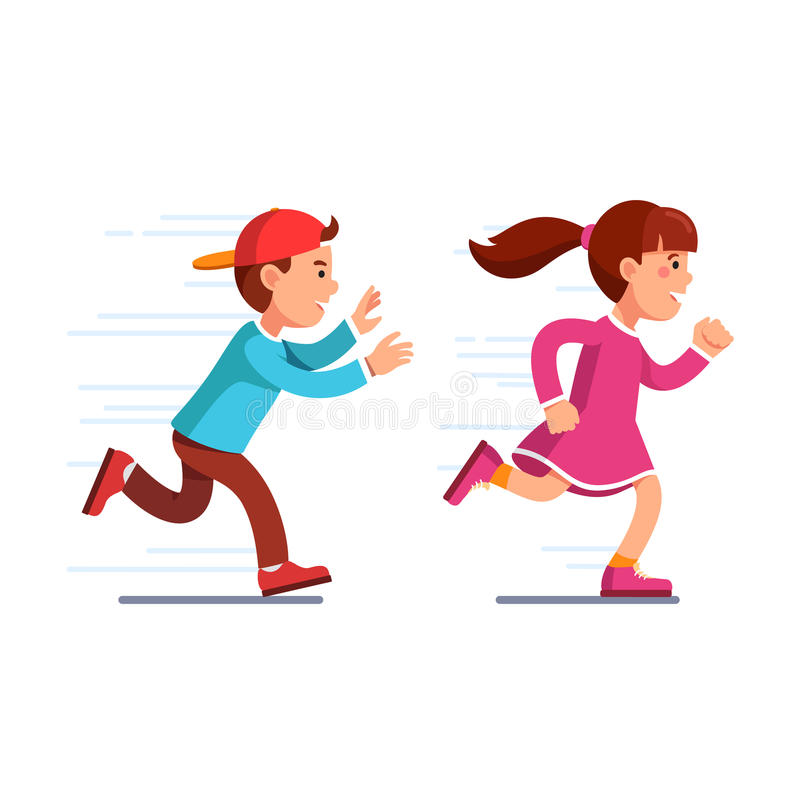 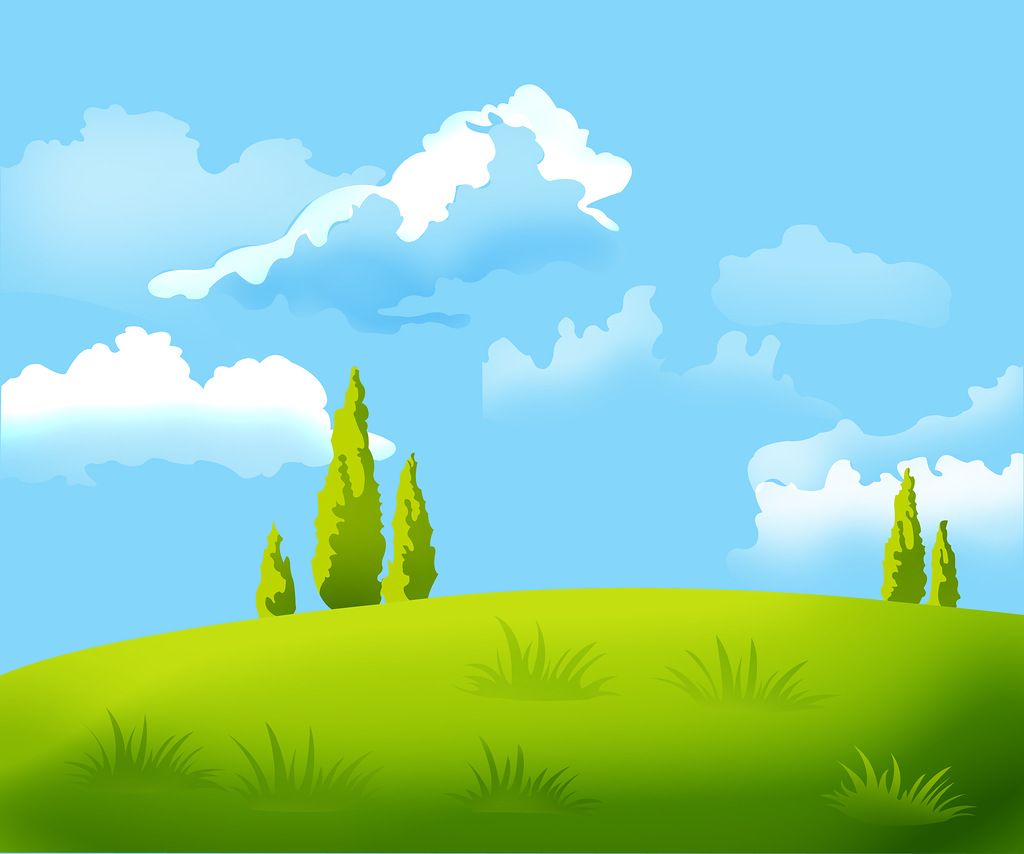 Основные виды движений
1. Метание мешочков в вертикальную цель с расстояния З м одной рукой (правой и левой) способом от плеча (5—б раз).
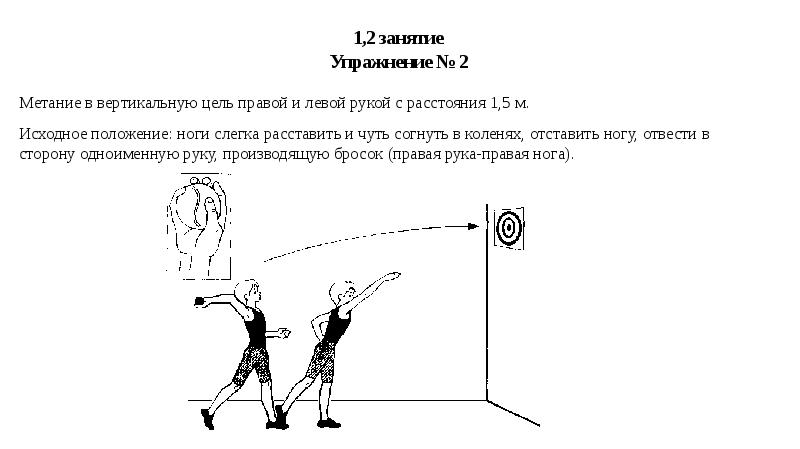 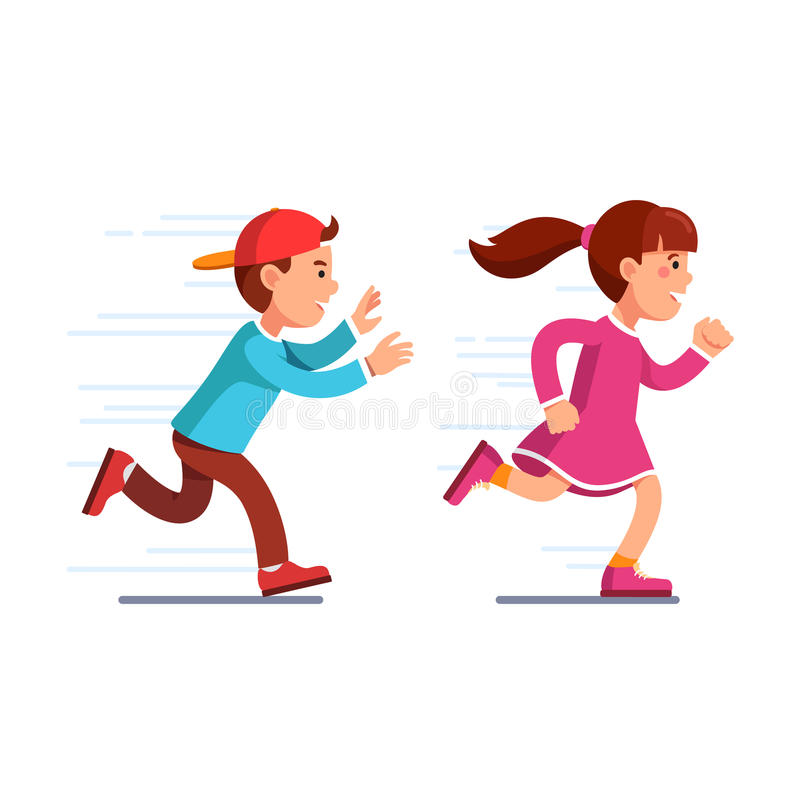 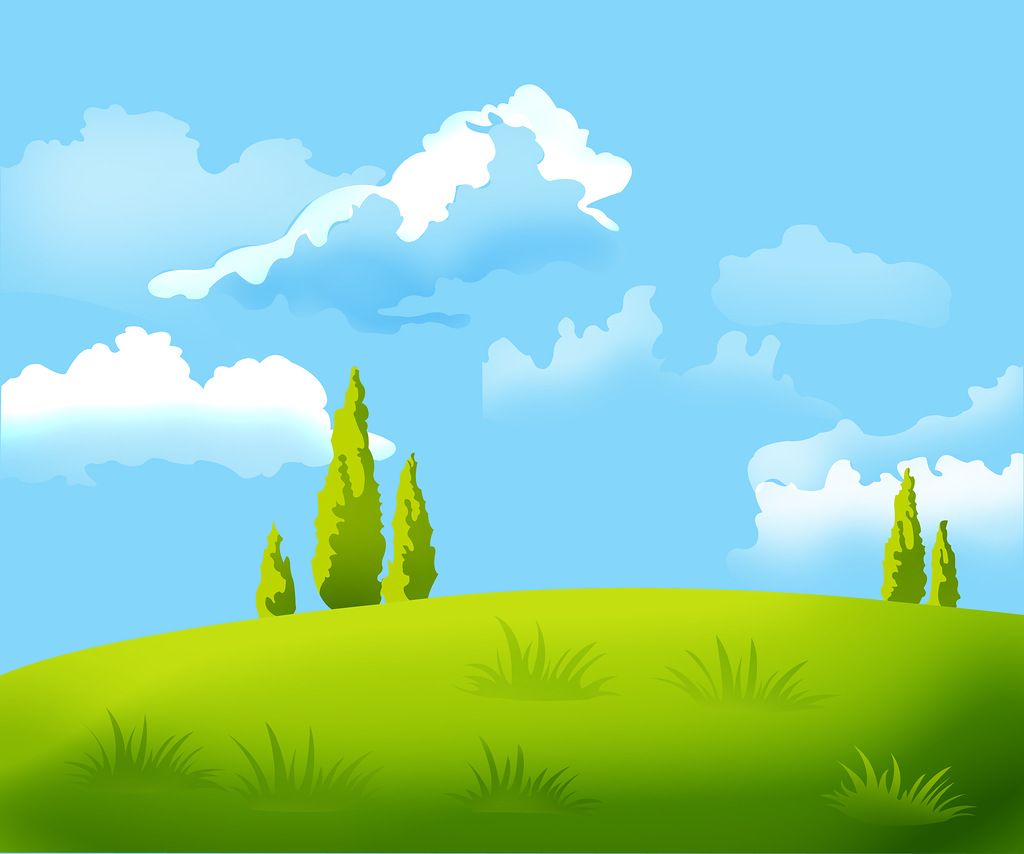 Основные виды движений
2. Ползание по полу с последующим переползанием через скамейку (2—3 раза).
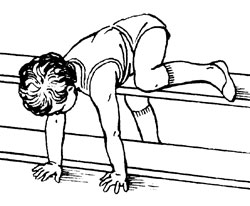 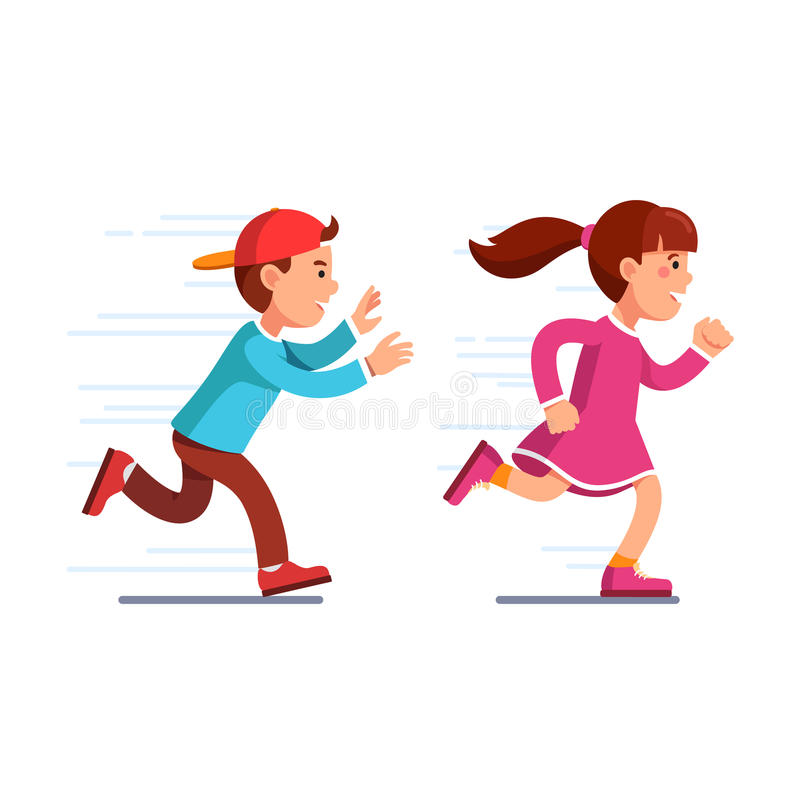 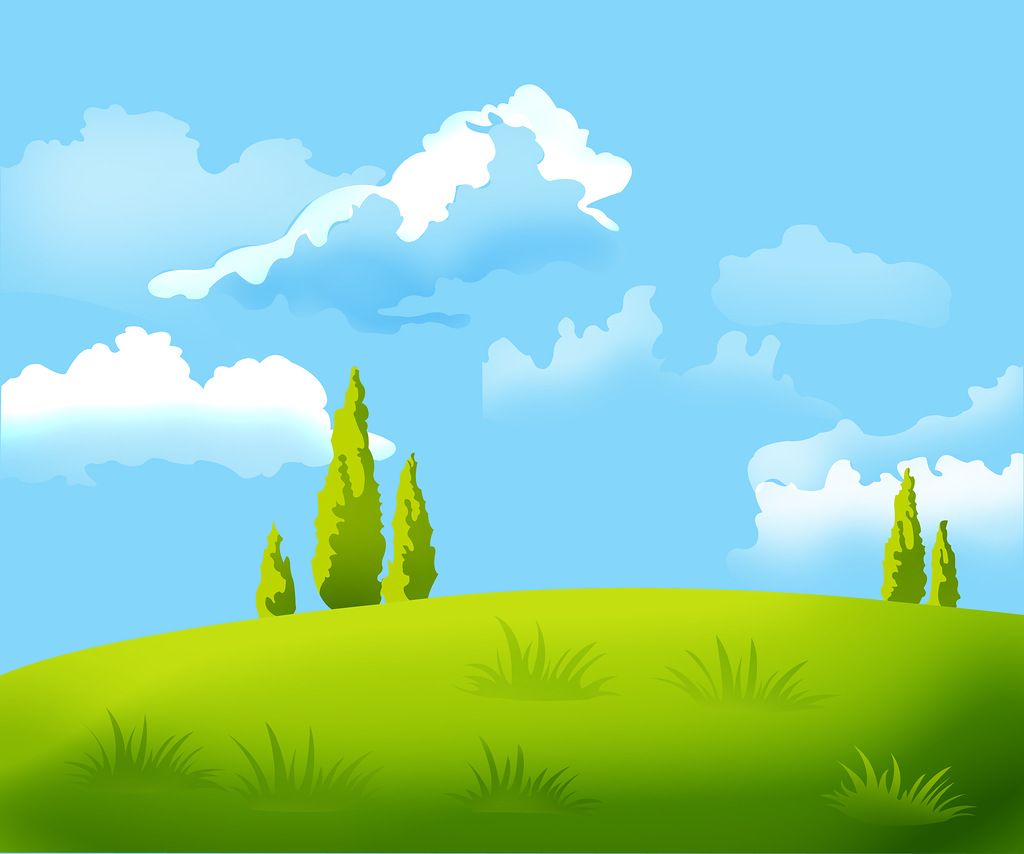 Основные виды движений
3. Ходьба по гимнастической скамейке на носках, руки за голову (2 - 3 раза).
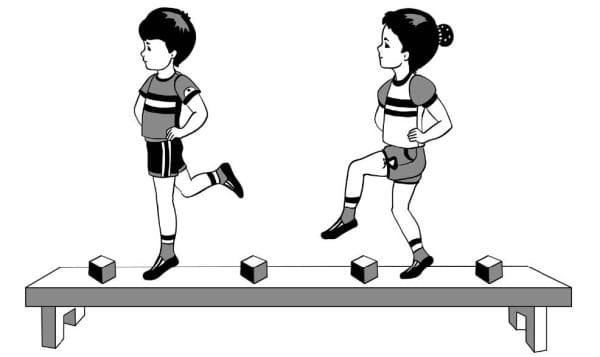 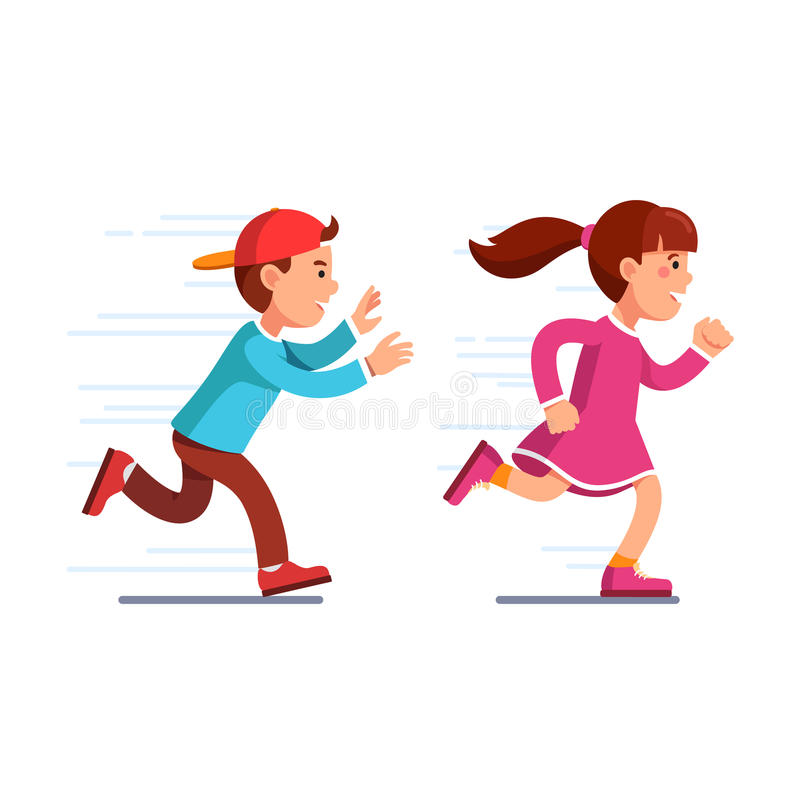 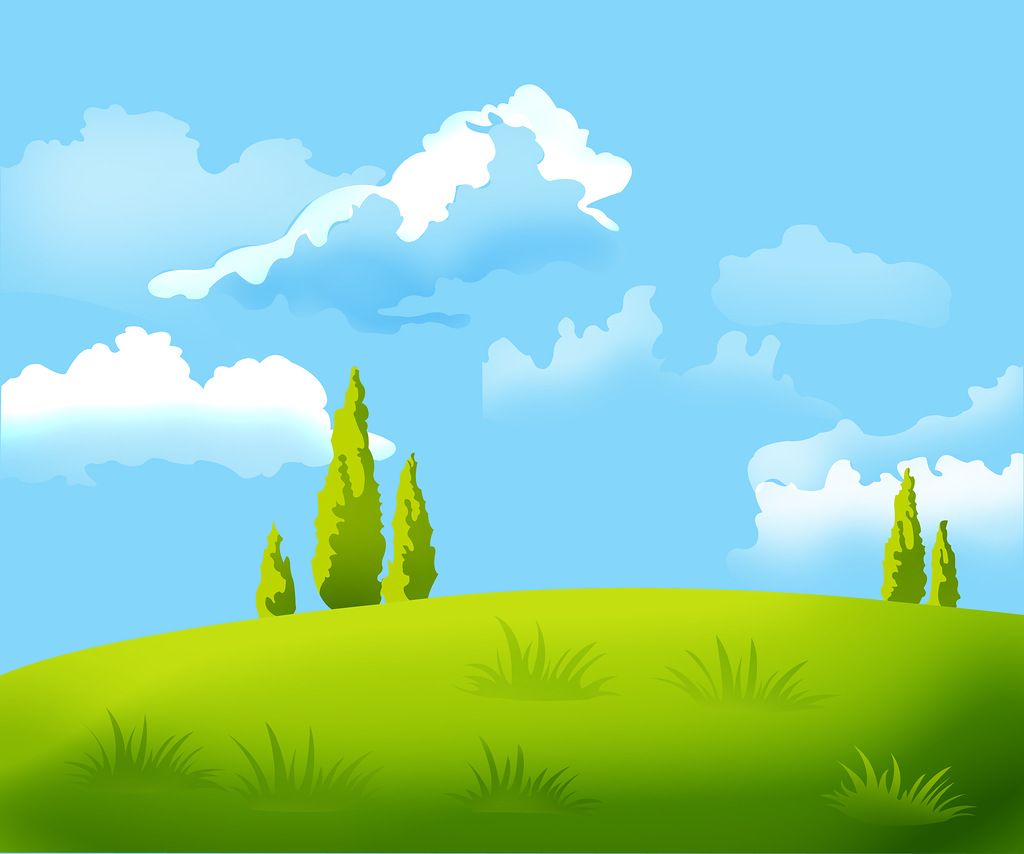 Подвижная игра  «Пятнашки».
Дети находятся в разных местах площадки (границы обозначает учитель). Назначенный воспитателем или выбранный детьми пятнашка (водящий) , становится на середине площадки. 
После сигнала воспитателя: «Лови!» - все дети разбегаются по площадке, а водящий старается догнать кого-нибудь из играющих и коснуться его рукой. Тот, кого водящий коснулся рукой, отходит в сторону. Игра заканчивается, когда пятнашка запятнает всех игроков или когда истечет , обозначенное учителем время. 
При повторении игры выбирается новый пятнашка. 
Если пятнашка  не может поймать никого из играющих, учитель должен назначить другого водящего.
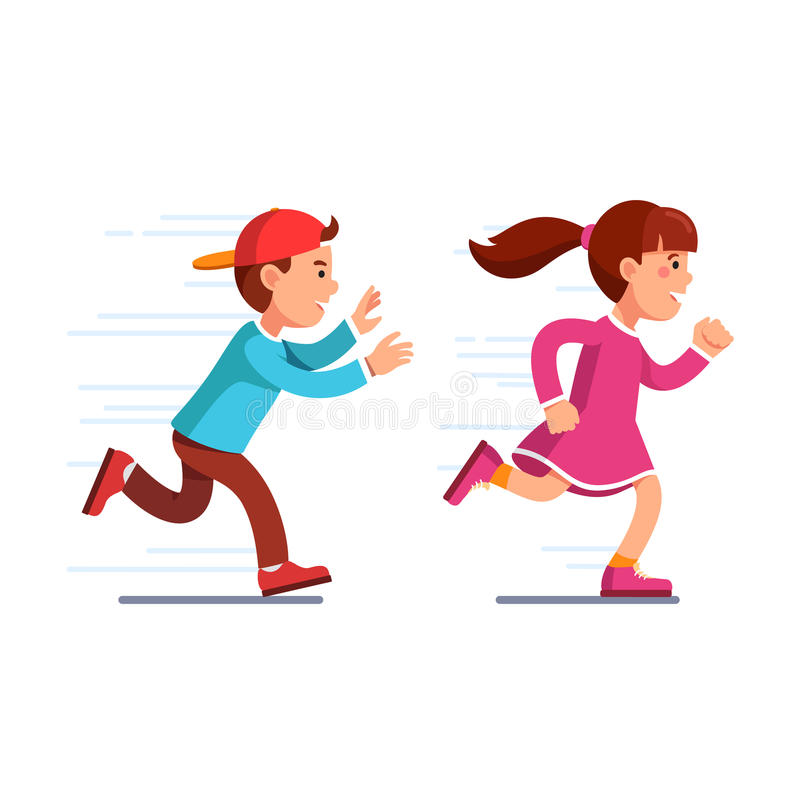 Подвижная игра  «Пятнашки».
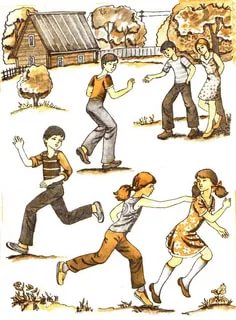 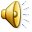